รายงานเฝ้าระวังทางระบาดวิทยา
นายสุรัตน์   พัศดุ
                                  จพง.สาธารณสุขชำนาญงาน
รายงานบัตร 506
ตั้งแต่วันที่ 1 – 31 มกราคม  2562
จำนวนผู้ป่วยไข้เลือดออก ปี 2562 จ.สมุทรปราการ
จำนวนผู้ป่วยไข้เลือดออก 1-31 มกราคม 2562
แนวทางการให้วัคซีน DTP-HB-Hib
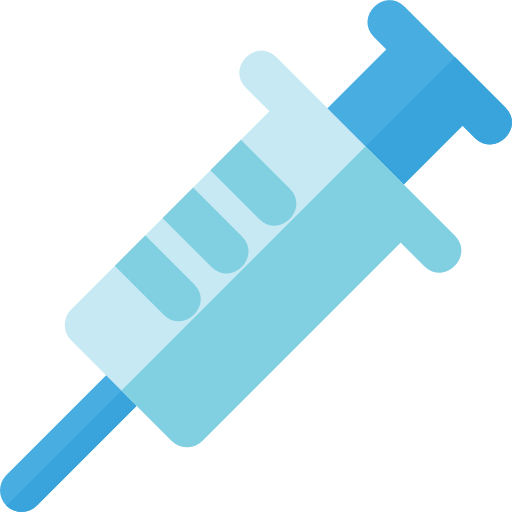 (การปรับเปลี่ยนการให้บริการวัคซีน DTP-HB-Hib แทนวัคซีน DTP-HB)
DTP-HB-Hib
กองโรคป้องกันด้วยวัคซีน
กรมควบคุมโรค
ปีงบประมาณ พ.ศ. 2562
กลุ่มเป้าหมาย
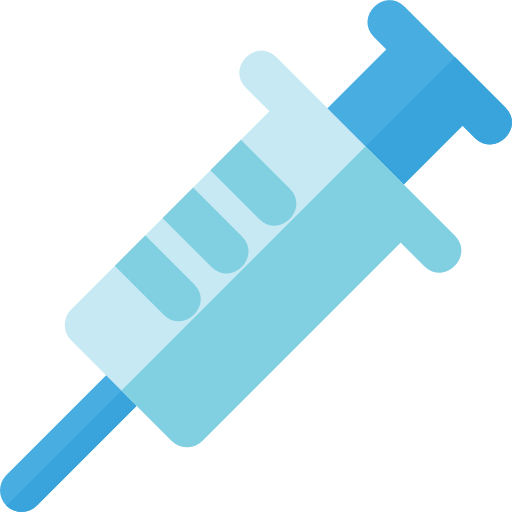 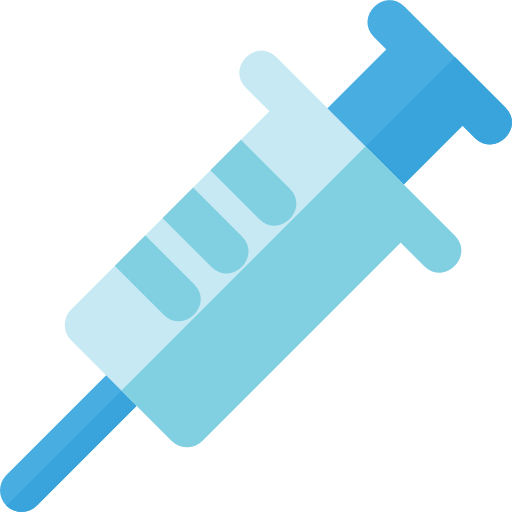 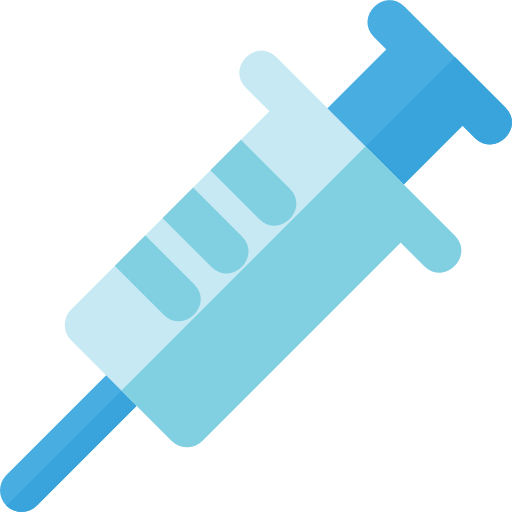 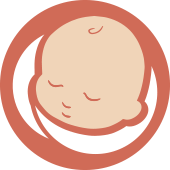 DTP-HB-Hib
DTP-HB-Hib
DTP-HB-Hib
4 เดือน
อายุ
2 เดือน
6 เดือน
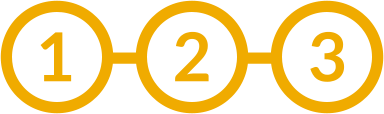 คลินิกวัคซีนผู้ใหญ่
ต้องกำหนดช่วงเวลาการให้บริการ
ให้ชัดเจน
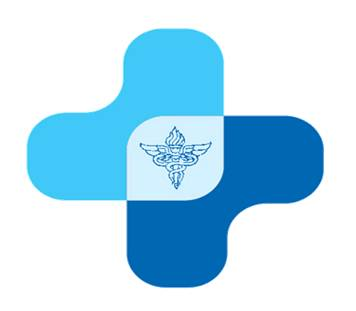 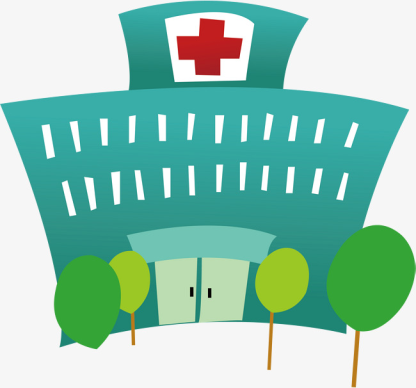 ประมาณครึ่งวัน เดือนละ 1 ครั้ง 
หรือสัปดาห์ละ 1 ครั้ง
ประมาณครึ่งวัน เดือนละ 1 ครั้ง
ภายใต้ข้อแนะนำของ สสอ.หรือ แพทย์ที่ระดับ CUP
ภายใต้การดูแลของแพทย์ 
(เวชกรรมสังคม)
กลุ่มเป้าหมาย
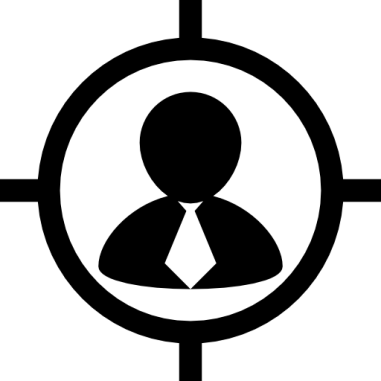 dT
Flu
MR
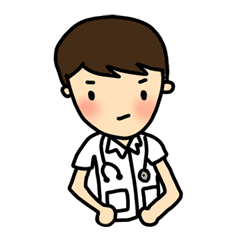 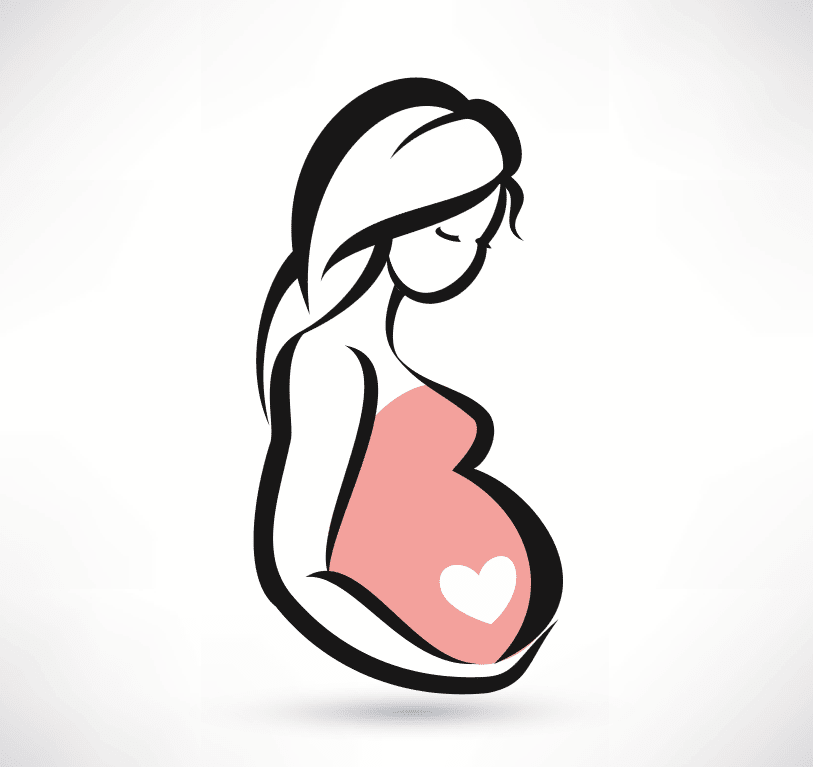 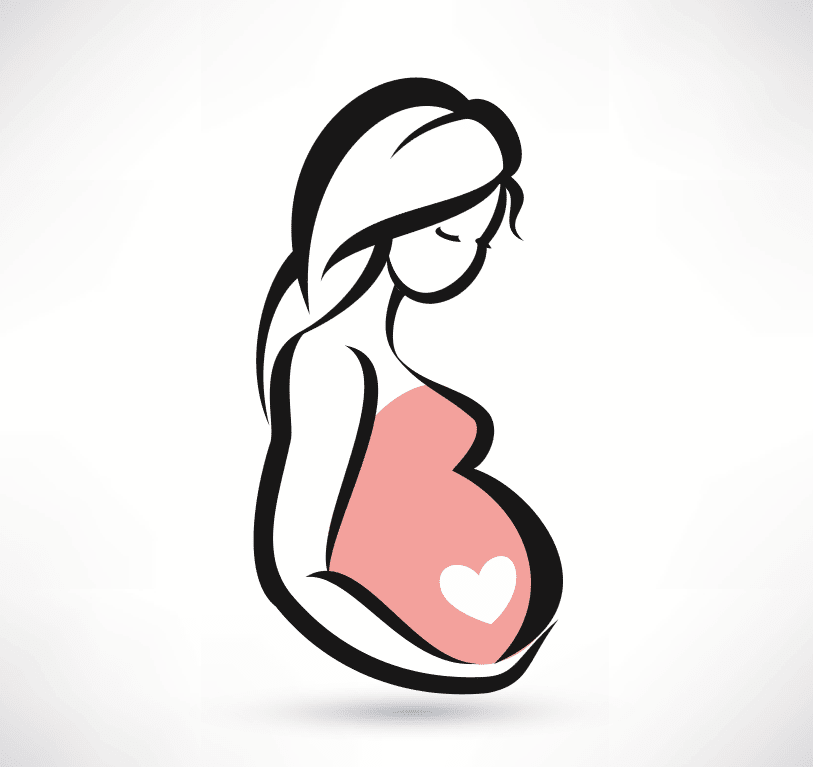 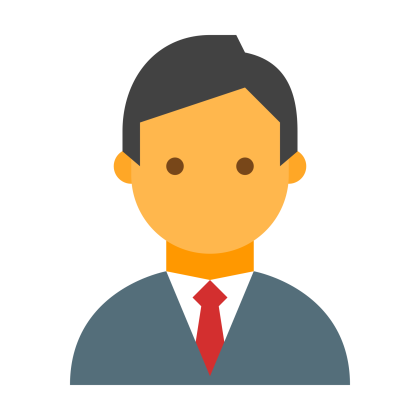 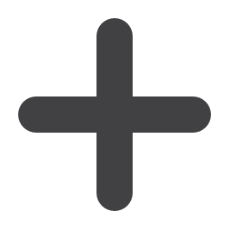 บุคคลที่มีอายุ 0 ปีเต็ม ได้แก่ อายุ 20, 30, 40, 50, 60 ปี ไปจนตลอดชีวิต
นักศึกษาทางการแพทย์และสาธารณสุข
หญิงตั้งครรภ์
หญิงตั้งครรภ์ที่มีอายุครรภ์ตั้งแต่ 
4 เดือนขึ้นไป
รูปแบบการให้บริการ
Flu
MR
dT
คลินิกวัคซีนผู้ใหญ่
(สถาบันการศึกษา)
คลินิกวัคซีนผู้ใหญ่
(AVC)
บูรณาการ
ไปกับงาน ANC
เมืองอุตสาหกรรมเชิงนิเวศ
กม.30 – กม. 34
 เนื้อที่ 63 ตารางกิโลเมตร
       ยกระดับโรงงานอุตสาหกรรม
       ยกระดับสิ่งแวดล้อม
       ยกระดับคุณภาพชีวิต
PM 2.5
มาตรการทางสาธารณสุข
    - ให้สื่อสารความเสี่ยง / แจ้งเตือนผลกระทบต่อสุขภาพ
    - สำรวจกลุ่มเสี่ยง ( เด็ก หญิงมีครรภ์  ผู้สูงอายุ โรคระบบทางเดินหายใจ)
    - ออกเยี่ยมบ้าน 
    - ติดตาม เฝ้าระวังสถานการณ์มลพิษทางอากาศ เป็นระยะ
กฎหมายที่เกี่ยวข้อง
การเผาหญ้าหรือขยะหรือสิ่งอื่นใด  ก่อให้เกิดกลิ่น แสง สี รังสีความร้อน สิ่งมีพิษ ฝุ่นละออง เขม่า จนเป็นเหตุให้เสื่อมหรือเป็นอันตรายต่อสุขภาพ เป็นความผิดอาญา โดยมีโทษจำคุกไม่เกิน 1 เดือน หรือปรับ ไม่เกิน 2,000 บาท ( พรบ.สาธาฯ 2533 มาตรา 25, 26,28,74)
    กรณีอันตรายแก่บุคคล หรือ ทรัพย์สิน มีโทษจำคุก 7 ปี และปรับไม่เกิน 14,000 บาท (มาตรา 220)
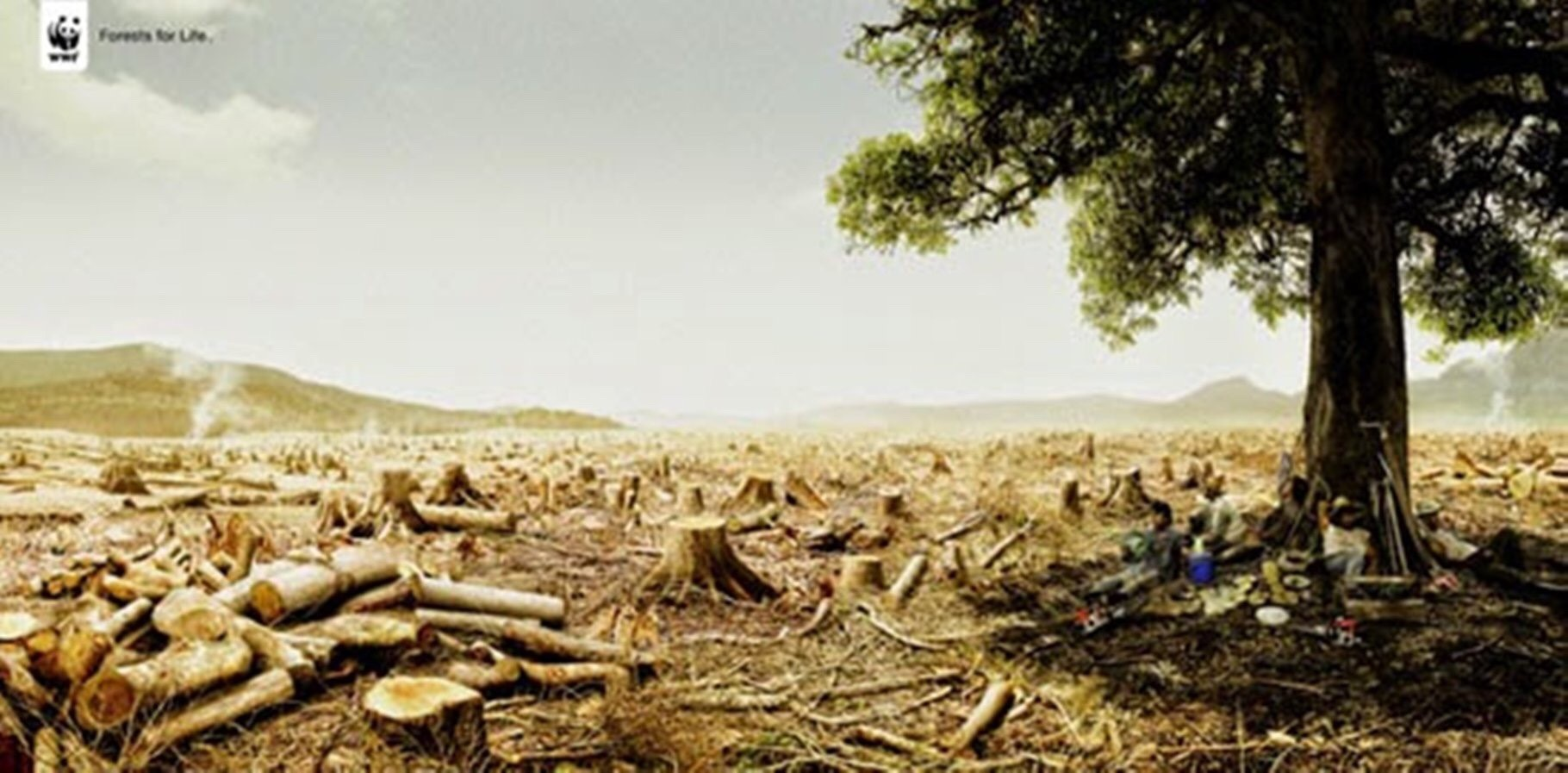